Diencephalon. Kerne vom Thalamus.
Dr. Szabó Arnold
szabo.arnold@med.semmelweis-univ.hu

Semmelweis Universität
Institut für Anatomie, Histologie und Embryologie

18. Oktober 2017.
Diencephalon – Mediansagittalschnitt
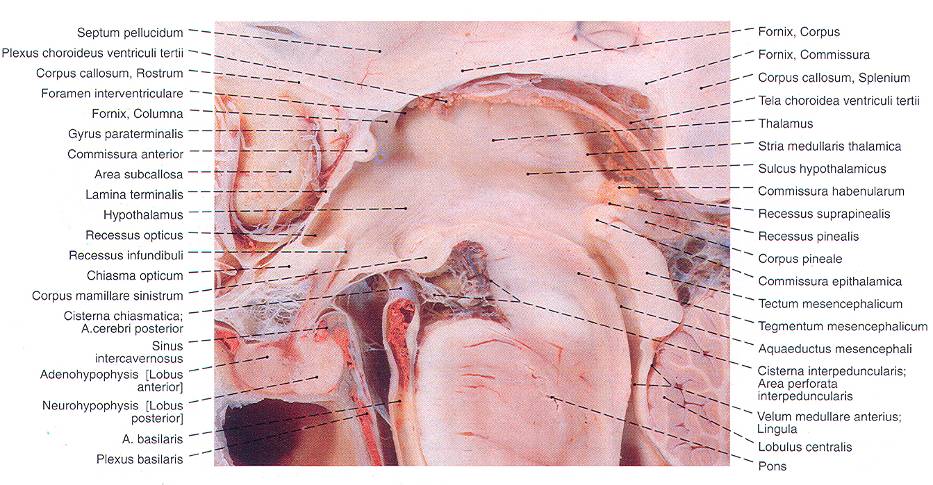 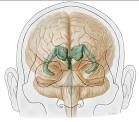 Ventrikelsystem
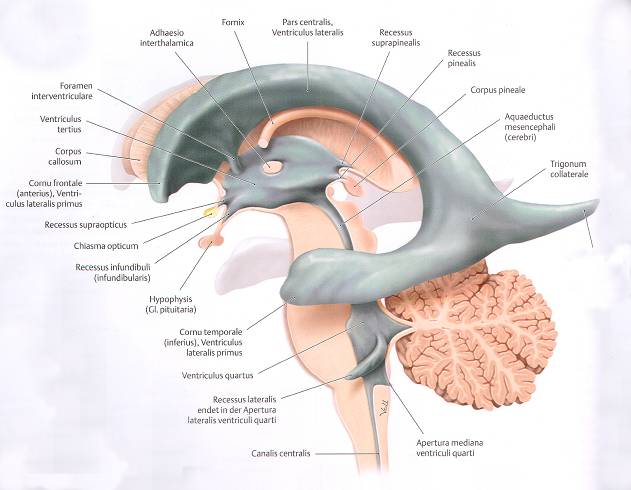 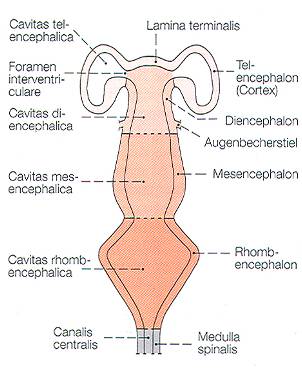 Cornu 
occipitale
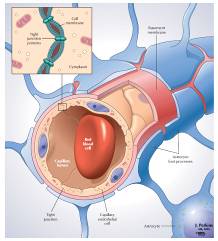 Zirkumventrikuläre Organe
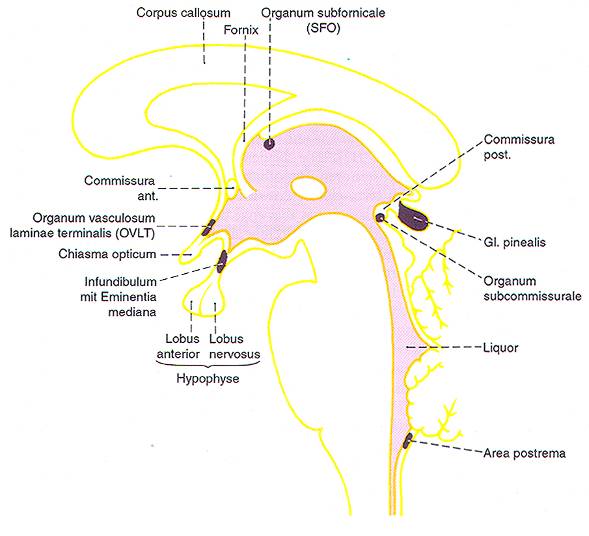 Nahrungsaufnahme
Energiehaushalt
Blutvolumen und Blutosmolalität
Blutdruck
Körpertemperatur
Diencephalon – Mediansagittalschnitt
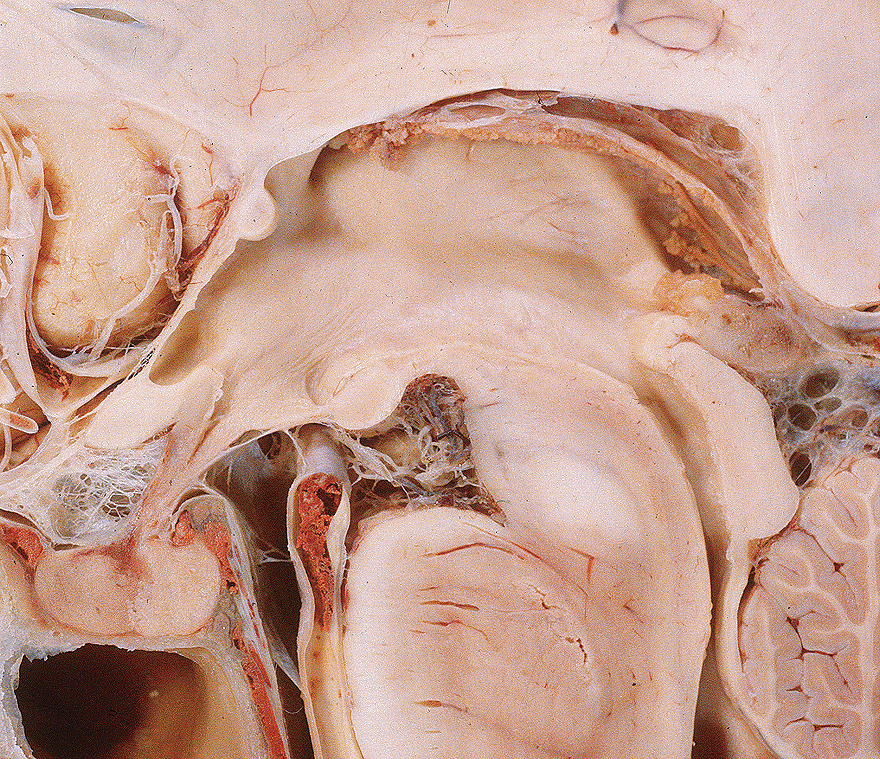 Thalamus (mit Metathalamus)

Hypothalamus

Epithalamus

Subthalamus
Funktionen des Hypothalamus
Integration und Modulation der autonomen (vegetativen) Funktionen
- Sympathische und parasympathische  Zentren 
- Steuerung der Körpertemperatur, Blutdruck, Osmolarität (Homeostase)
- Steuerung der Wasser- und Nahrstoffaufnahme


Steuerung der circadianen Rhytmik und vom Schlaf


Beeinflussung des Sexualverhaltens


Endokrines Organ: Sekretion von Oxytocyn und Vasopressin  


Steuerung der endokrinen Funktion der Hypophyse durch Statine und Liberine
Hypothalamus
Hypophysäre Kerne (neuroendokrine Funktion)
	-Parvozelluläre Kerne 
		Statine – Liberine
	- Magnozelluläre Kerne		
		Vasopressin (ADH), Oxytocin



Nicht-Hypophysäre Kerne (neurale Funktion)
	  Verbindungen zum Limbischen System
			       Diencephalon
			       Hirnstamm
			       Rückenmark
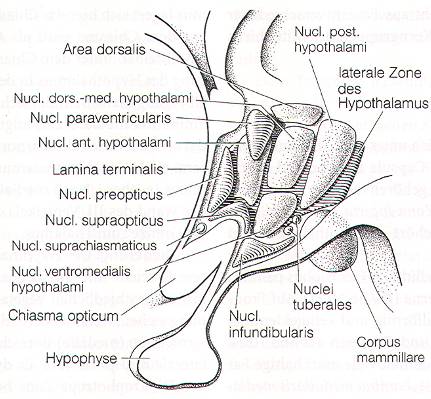 Hypothalamus - Hypophysäre Kerne I.
Parvozelluläre (kleinzellige) neuroendokrine Kerne

	Liberine fördern die Hormonsynthese und Abgabe in der Hypophyse

		- TRH (Thyreotropin-Releasinghormon, Thyreoliberin)
			→ Stimuliert die Ausschüttung von TSH 

		- CRH (Corticotropin-releasing Hormone, Corticoliberin)
			→ Stimuliert die Ausschüttung von ACTH

		- GnRH (Gonadotropin-Releasing-Hormon, Gonadoliberin)
			→ Stimuliert die Ausschüttung von FSH und LH

		- GHRH (Growth-hormone-Releasinghormon, Somatoliberin)
			→ Stimuliert die Ausschüttung von Somatropin (GH)

	Statine hemmen die Hormonsynthese und Abgabe in der Hypophyse

		- Somatostatin (Growth Hormone-Inhibitinghormon, GHIH)
			→ Hemmt die Ausschüttung von Somatropin (GH)
 
		- Dopamin
			→ Hemmt die Ausschüttung von Prolaktin (PRL)
Hypothalamus - Hypophysäre Kerne II.
Magnozelluläre (großzellige) neuroendokrine Kerne

    Nucleus paraventricularis (NPV) 
    Nucleus supraopticus (NSO)

	Oxytocin
	       → Kontraktion der Gebärmuttermuskulatur
	       → Milchejektion

	Vasopressin (Antidiuretisches Hormon, Adiuretin, ADH)
	       → Reguliert die Osmolalität des Blutes durch 
	            Wasserrückresorption in der Niere

Die hormone Oxytocin und Vasopressin werden in den 
magnozellulären Kernen des Hypothalamus synthetisiert,
und durch axonalen Transport in die Hypophysenhinterlappe (Neurohypophyse)
Transportiert. Die Hormone werden dort gespeichert und bei Bedarf in die
Blutbahn abgegeben.
Nucleus paraventricularis
Nucleus supraopticus
Parvozelluläre
 Kerne
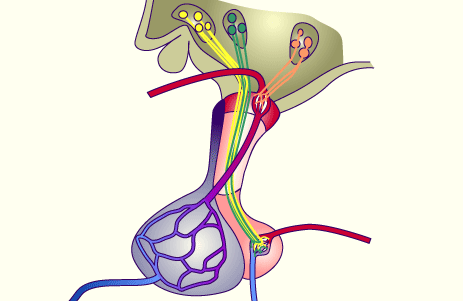 http://www.unifr.ch/anatomy/elearningfree/allemand/biochemie/endokrin/hypophyse/d-hypophyse.php
Hypothalamus – Nicht-Hypophysäre Kerne
Nuclei mammilares
     - Schaltstelle vom Papez-Kreis (Limbisches System)
     - Verbindung mit den vorderen Thalamuskerne (Fasc. mammilothalamicus)
     - Verbindung mit dem Tegmentum des Mesenchephalons 
        (Fasc. mammilotegmentalis)
     - Schaltstelle vom Papez-Kreis (Limbisches System)
      -Wenn der Kreis unterbrochen wird, neue Informationen können nicht mehr ins
       Gedächtnis eingebaut werden

Papez-Kreis: Hippocampus→Fornix → Corpus mamillare →
                      Fasciculus mammilothalamicus → vordere Thalamuskerne →
                      Gyrus cinguli → Hippocampus
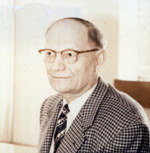 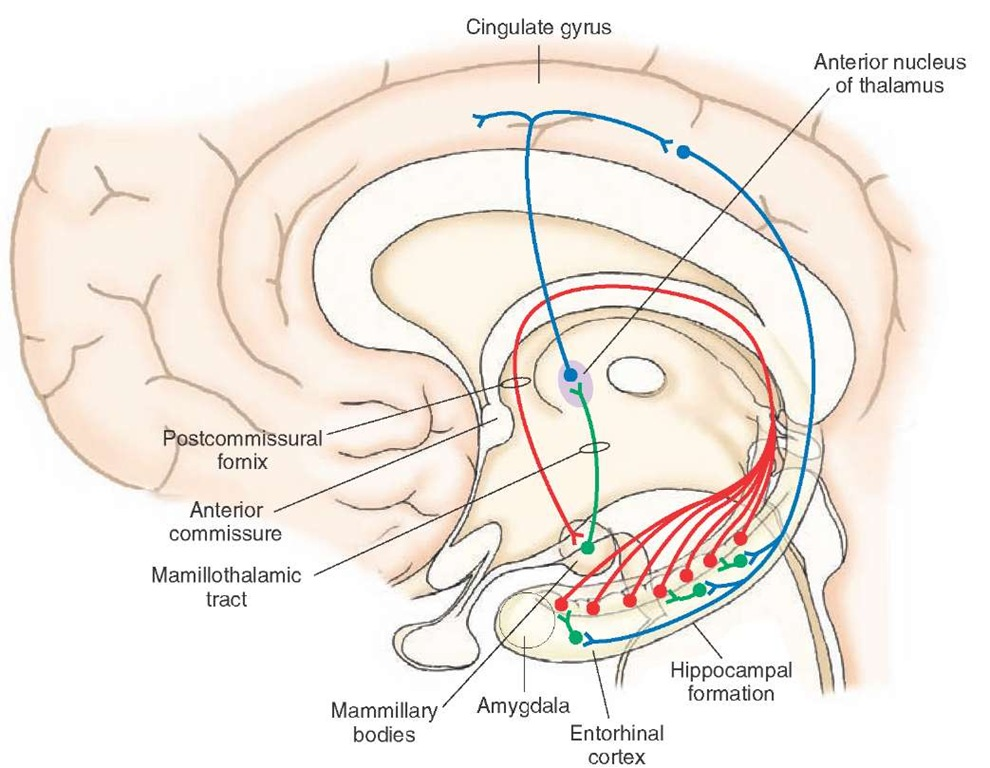 James Wenceslas Papez
(1883–1958)
Hypothalamus – Nicht-Hypophysäre Kerne
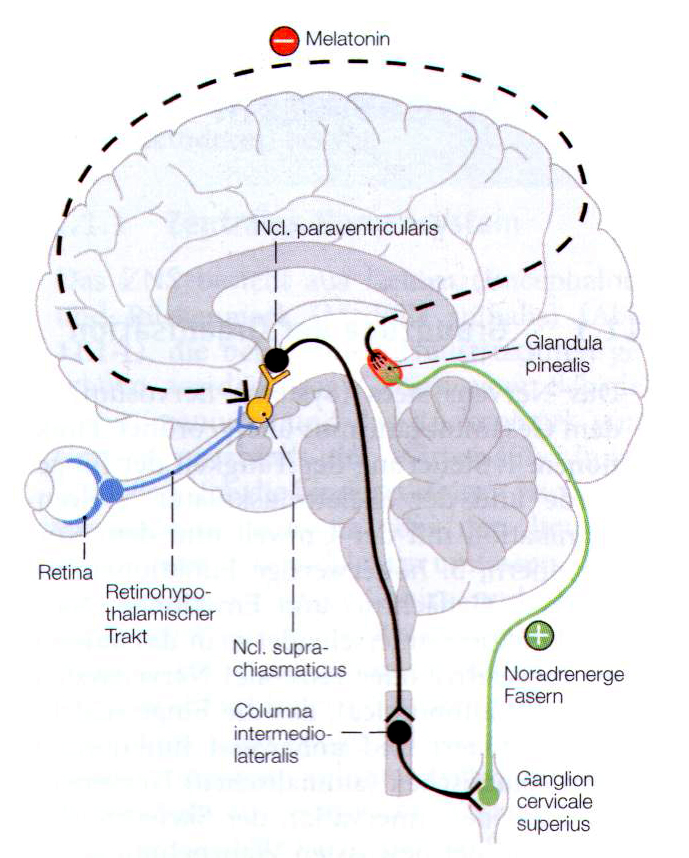 Nucleus suprachiasmaticus

       → Er reguliert als intrinsic Zeitgeber den Tag-  
           Nacht-Rythmus
       → Der Kern erhält afferenzen aus der Retina    
           durch Kollateralen der Sehbahn
       →Er reguliert die Melatoninsythese des Corpus    
           pineale
       →Die Synthese des Melatinins wird durch das   
           Licht gehemmt, und es wird in Dunkelheit  
           freigesetzt
       →Das Melatonin fördert den Schlaf und es hat   
          starke antigonadotrope Wirkung

       →Melatonin kann bei Jetlag und  
          Schlafstörungen (Insomnie) als 
          Arzneimittel verwendet werden
Subthalamus
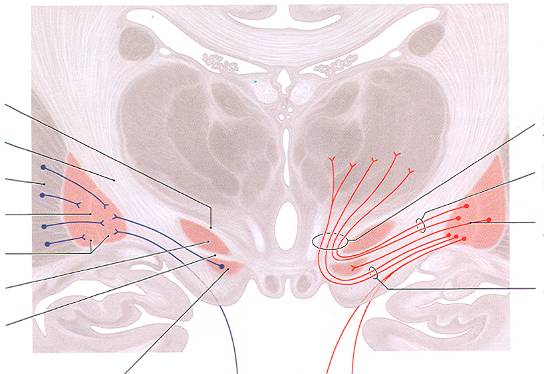 Forel-Feld H1
Capsula interna
Putamen
Globus pallidus
Zona incerta
Forel-Feld H2
Nucleus subthalamicus
Extrapyramidalsystem
Subthalamus
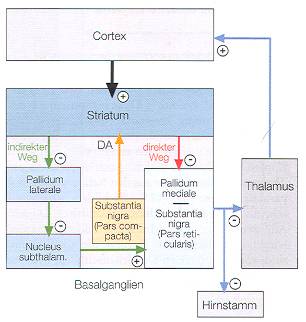 Eine Läsion des Nucleus subthalamicus führt zum Krankheitsbild des Ballismus oder bei einseitiger Störung zum Hemiballismus.
Betroffene Patienten führen unwillkürlich plötzlich einsetzende schleudernde, wurfartige Bewegungen vor allem im Bereich der Arme aus. Gezielte Bewegungen sind dabei nicht mehr möglich. Der Patient gefährdet sich durch die unkontrollierten Bewegungen selbst.
Epithalamus
Nuclei habenulares
Comissura habenularum 
Stria medullaris thalami
       → Sie gehören zum limbischen System

Comissura posterior
      → Sie enthält Verbindungen zwischen Nuclei   
          pretectales und okulomotorischen     
          Hirnnervenkerne (siehe visuelles System)

Glandula pinealis
     → Sie produziert das Hormon Melatonin (siehe    
          endokrines System)

Organum subcomissurale
     → Ein zirzumventrikuläres Organ
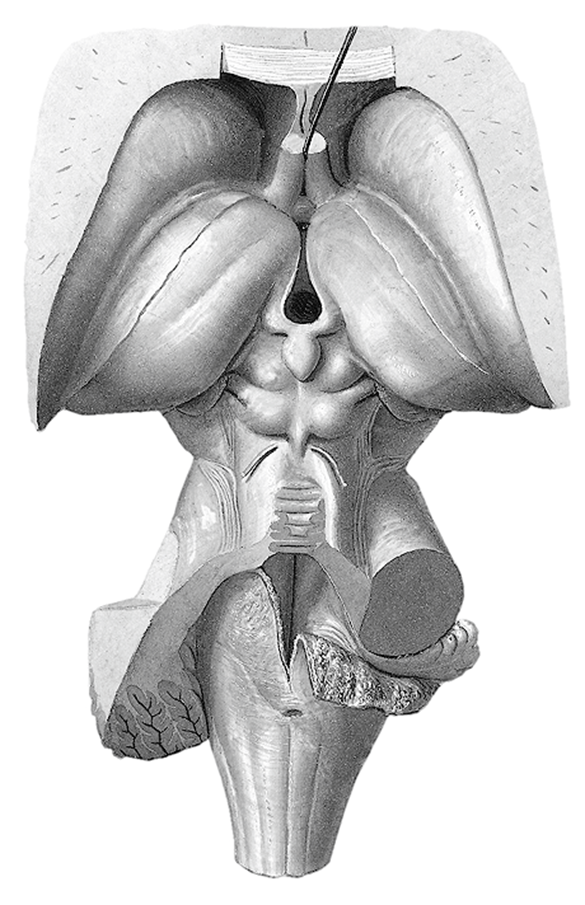 Die Kerngruppen vom Thalamus
Vordere Kerngruppe
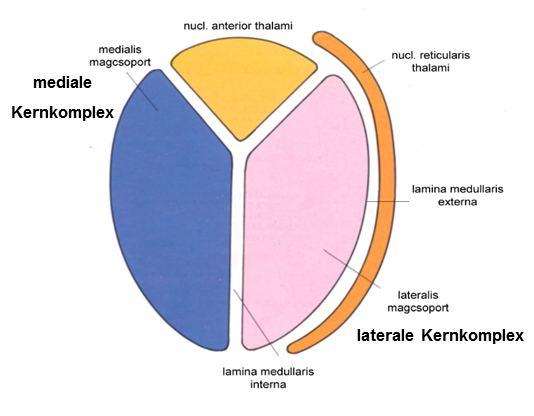 Intrathalamische Marklamellen 
Lamina medullaris lateralis (externa) 
Lamina medularis medialis (interna)

Vordere Kerngruppe 
Nuclei anteriores (AV)
Mediale Kerngruppe
N. medialis dorsalis (MD)
Laterale Kerngruppe
N. lateralis dorsalis (LD)
N. lateralis posterior (LP)
Pulvinar thalami (PI)
N. ventralis anterior (VA)
N. ventralis lateralis (VL)
N. ventralis posterolateralis (VPL)
N. ventralis posteromedialis (VPM)
Retikulärer Kern (N. reticularis)
Intralaminäre Kerne
N. centromedianus

Metathalamus
Corpus geniculatum mediale (CGM)
Corpus geniculatum laterale (CGL)
Mediale 
Kerngruppe
Laterale Kerngruppe
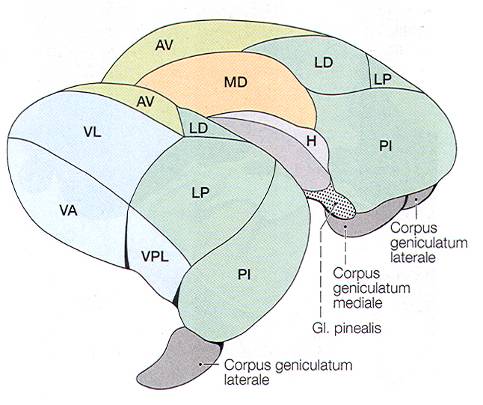 VERBINDUNGEN DES THALAMUS
„Tor zur Großhirnrinde”
AFFERENTEN: 		    -Fast alle sensorischen Bahnen strahlen zum Thalamus (ausgenommen Riechbahn)
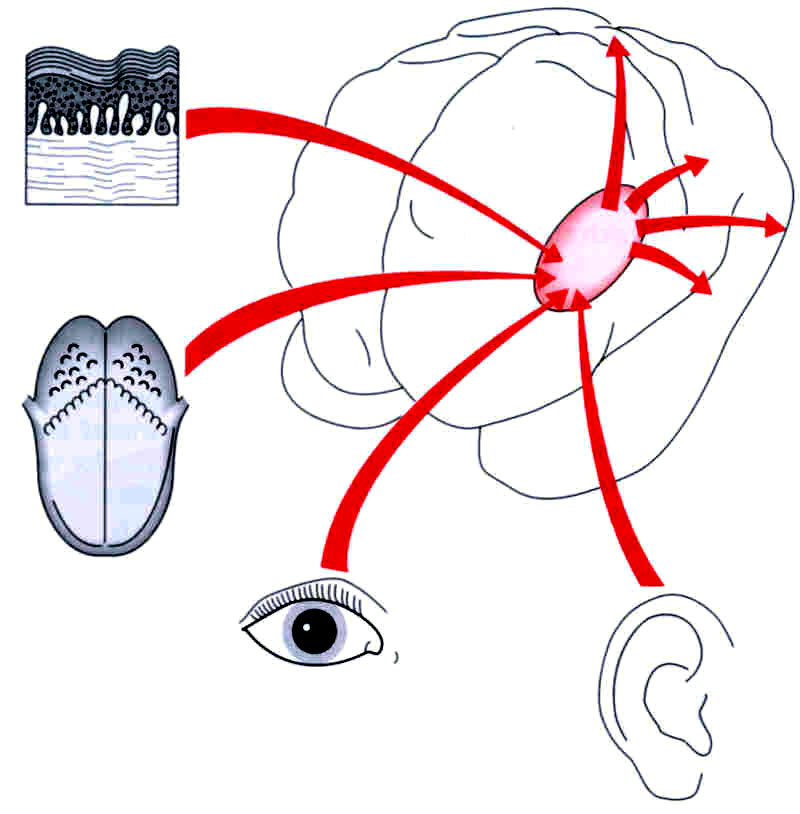 TH
EFFERENTEN:		      ziehen zur gesamten Rinde
Wichtige Funktionen vom Thalamus
Subkortikaler Integrationspunk exterozeptiver und propriozeptiver Impulsen

Schaltstelle somatosensorischer Bahnen (VPL, VPM) 

Schaltstelle der Sehbahn (CGL) und der Hörbahn (CGM) 

das Tor zum Bewusstsein  (Umschaltung im Thalamus zur bewussten Wahrnehmung)

Einfluss auf die emotionelle Tönung subjektiver Gefühle  (N. anteriores)

Einfluss auf die Motorik durch das Extrapyramidalsystem (VA, VL) 

Spezifische und nicht-spezifische Aktivierung vom Kortex – Steuerung der Bewusstseinslage (intralaminäre Kerne, N. reticularis)
Funktionelle Gliederung der Thalamuskerne
UNSPEZIFISCHE KERNE
SPEZIFISCHE KERNE
N. reticularis
Intralaminäre Kerne
(N. centromedianus)
SCHALTKERNE
 (Relay- Kerne)
ASSOTIATIONSKERNE
Nuclei anteriores (AV)
N. lateralis dorsalis (LD)
N. lateralis posterior (LP)
Pulvinar thalami (PI)
N. medialis dorsalis (MD)
Sensorische Kerne
Motorische Kerne
N. ventralis anterior (VA)
N. ventralis lateralis (VL)
N. ventralis posterolateralis (VPL)
N. ventralis posteromedialis (VPM)
Corpus geniculatum mediale (CGM)
Corpus geniculatum laterale (CGL)
Nucleus ventralis posterolateralis (VPL) und 
Nucleus ventralis posteromedialis (VPM)
Nucleus ventralis posteromedialis (VPM)
Nucleus ventralis posterolateralis (VPL)

Afferentation:
VPM:
Tractus solitariothalamicus (secundären aufsteigenden geschmackfasern aus dem Nucleus tractus solitarii), weiter in die Gyrus postcentralis pars opercularis 
Lemniscus trigeminalis (protopathische), 
Lemniscus trigeminalis dorsalis (epikritisch)

VPL:
Tractus spinothalamicus lateralis et ventralis (protopathisch)
 Lemniscus medialis (epikritisch)

Efferentation:
Gyrus postcentralis
Aufsteigende protopathische Bahnen
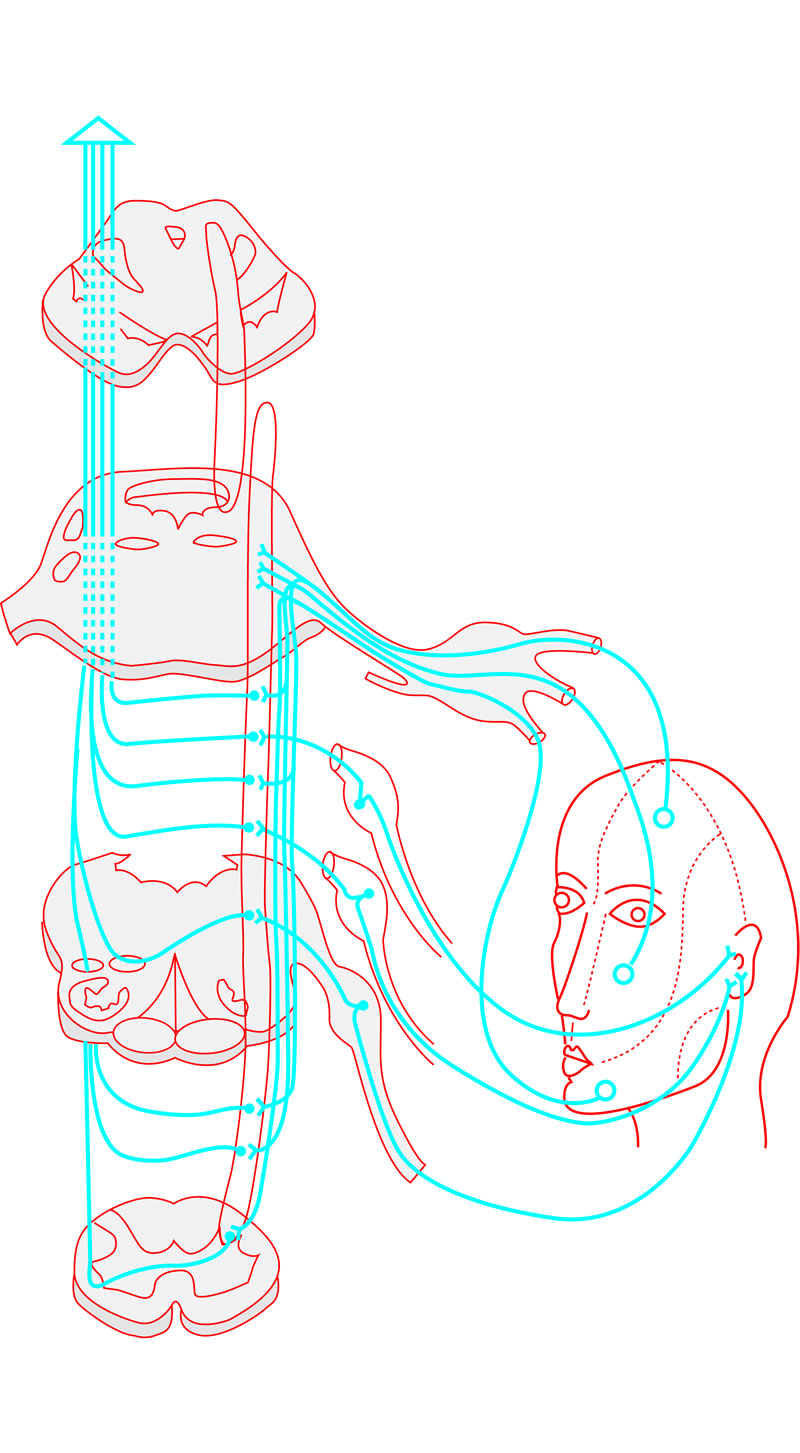 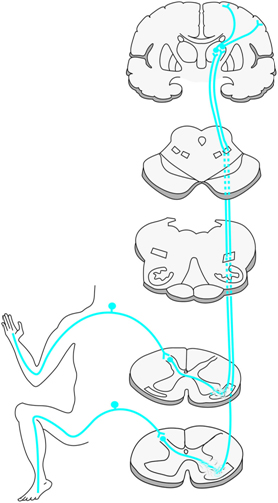 VPL
VPM
N. V.
N. VII.
N. IX.
N. X.
Tractus spinothalamicus
Lemniscus trigeminalis
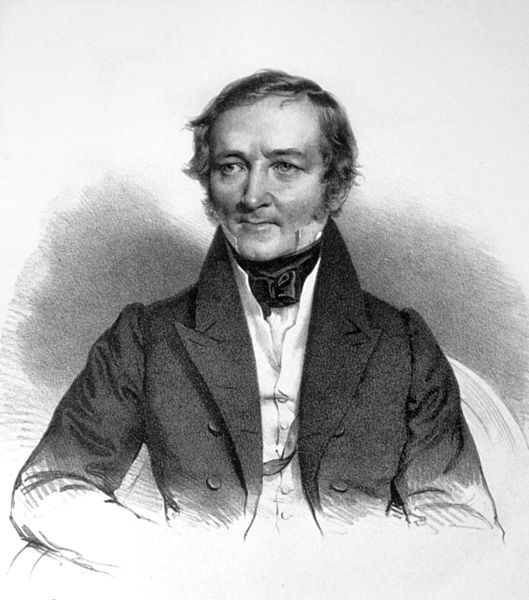 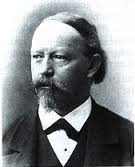 Aufsteigende epikritische Bahnen
Friedrich Goll 
(1829 – 1903)
Karl Friedrich Burdach
 (1776 – 1847)
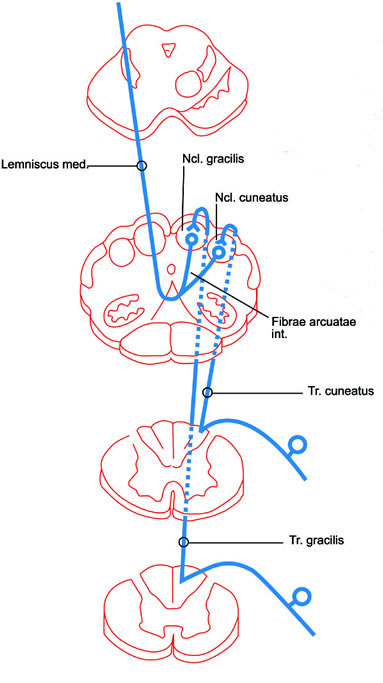 VPL
VPM
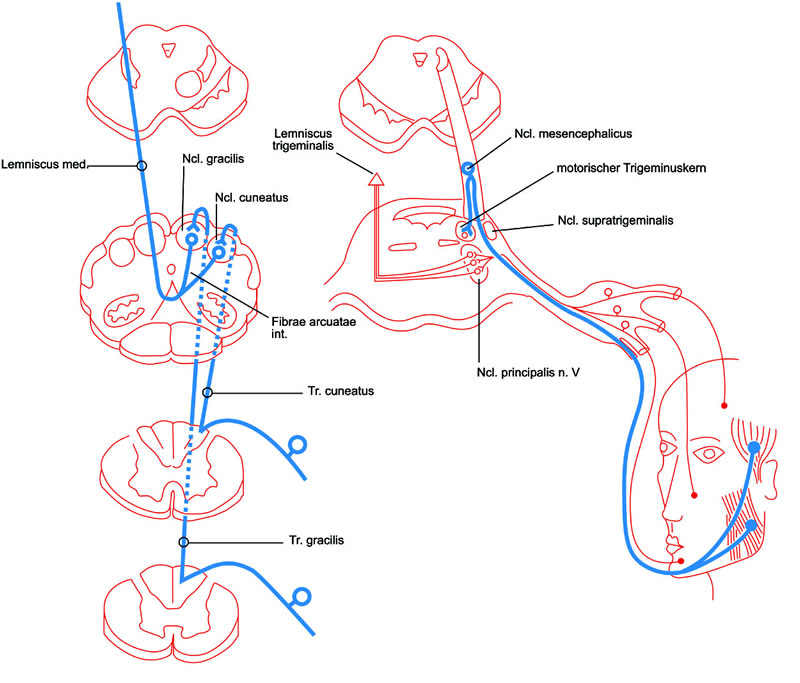 Lemniscus medialis
Fibrae arcuatae internae
Fasciculus cuneatus (Burdach)
Fasciculus gracilis (Goll)
Hinterstrang – Lemniscus medialis
Lemniscus trigeminalis dorsalis
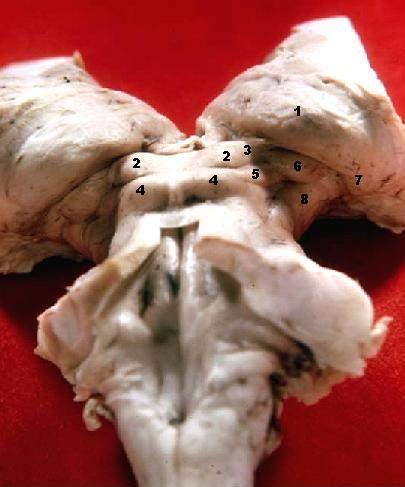 1. Pulvinar thalami
6. Corpus geniculatum mediale
7. Corpus geniculatum laterale
Corpus geniculatum mediale (CGM)
Corpus geniculatum mediale 
       erhält Afferenzen, die von dem ipsilateralen Colliculus inferior stammen und über das Brachium colliculi inferioris zum CGM einziehen. Die Efferenzen (Radiatio acustica) ziehen dann zur primären Hörrinde.
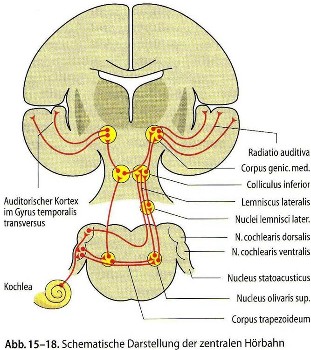 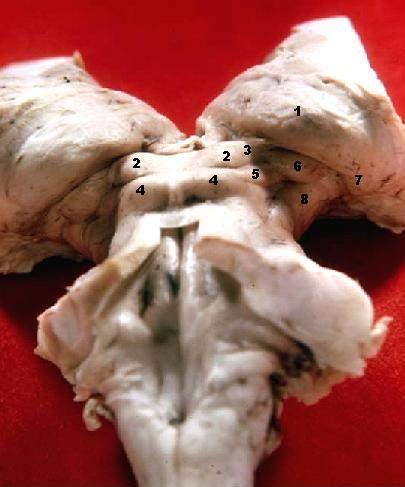 1. Pulvinar thalami
6. Corpus geniculatum mediale
7. Corpus geniculatum laterale
Corpus geniculatum laterale (CGL)
Corpus geniculatum laterale 
      erhält Afferenzen von den ipsilateralen Hälften der beiden Retinae über den Tractus opticus, sowie von verschiedenen Kortexbereichen. Die Efferenzen des Corpus geniculatum laterale gelangen über die Radiatio optica zur Sehrinde.
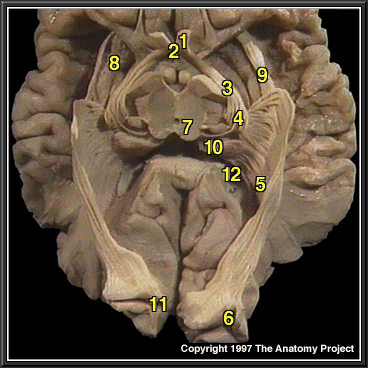 5. Radiatio optica
6. Visual cortex
Nucleus ventralis anterior (VA) und 
Nucleus ventralis lateralis (VL)
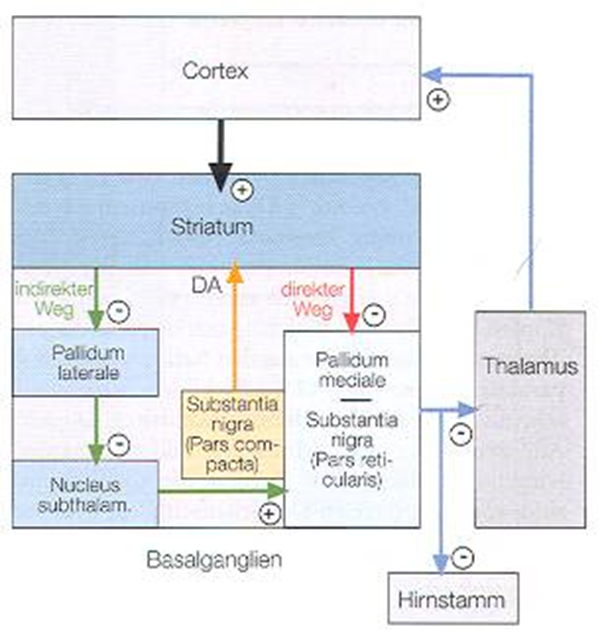 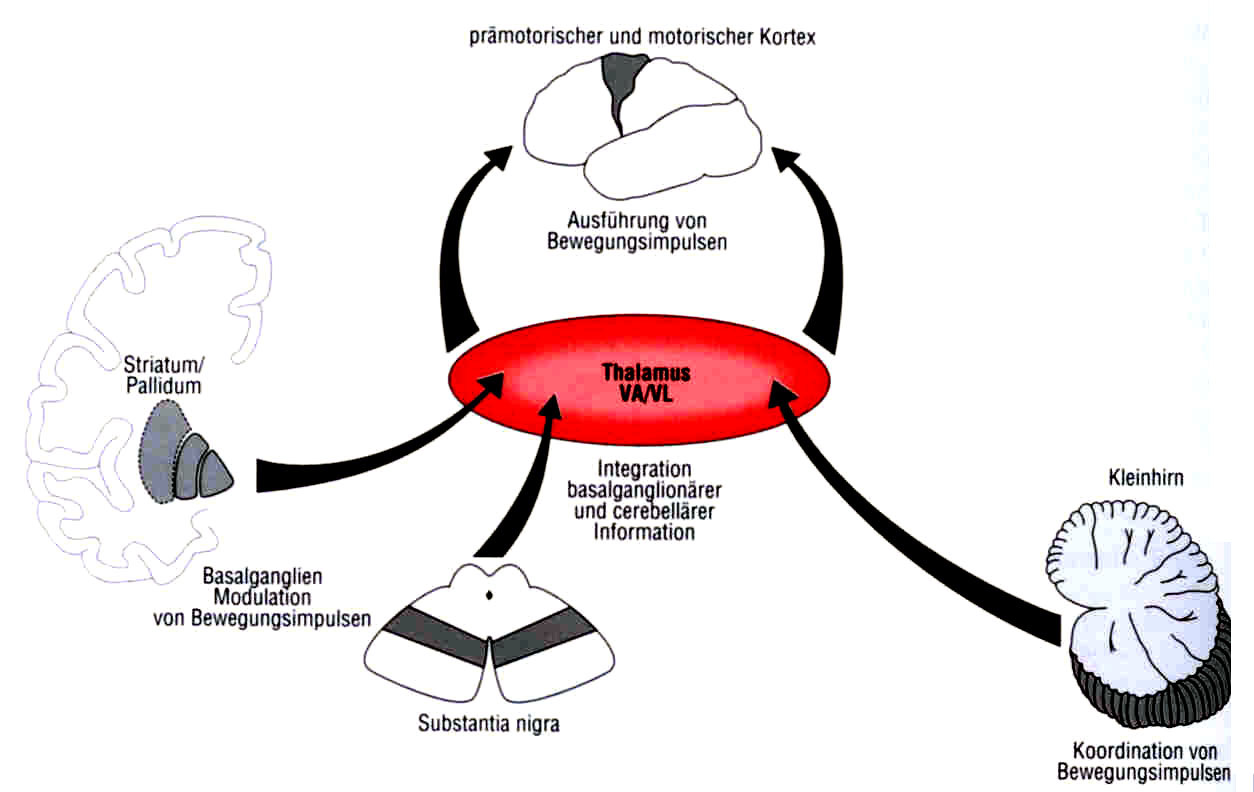 Bedeutung für das Zustandekommen und Form (Koordination, Feinabstimmung,  glatten Ablauf ) der Willkürmotorik. 
Die, im Kleinhirn koordinierte und in  den Basalganglien modulierte Bewegungsimpulse werden im Thalamus integriert. 

Afferenten kommen
-von den Basalganglien (Pallidum, Substantia nigra)
-vom Kleinhirn

Efferenten gehen in die prämotorischen und in die motorischen Rinden. Im Thalamus gibt es eine somatotopische Gliederung, die mit denen der Rinde entspricht.
Nuclei anteriores thalami
Schaltstelle des limbischen Systems 
ein Hauptkern
mehrere kleine Kernen
Teil vom Papez-Kreis

Afferentation:
Fasciculus mamillothalamicus aus dem Nucleus mamillaris medialis

Efferentation:
Gyrus cinguli (von hier zurück zum Hippocampus)

Function:
Funktionskreis des limbischen Systems
Emotionalität
Mechanismus der Gedächtnisspeicherung
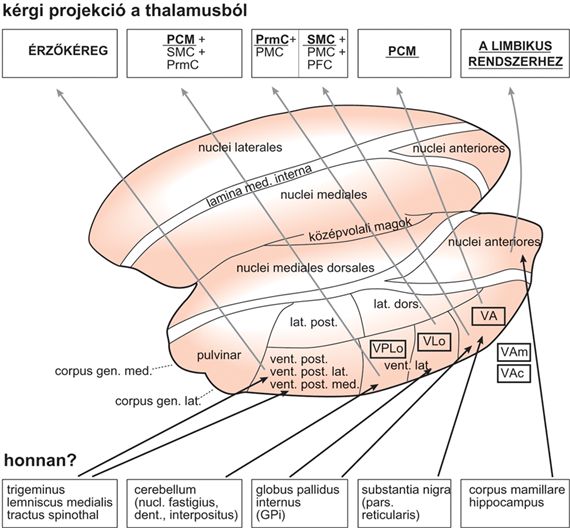 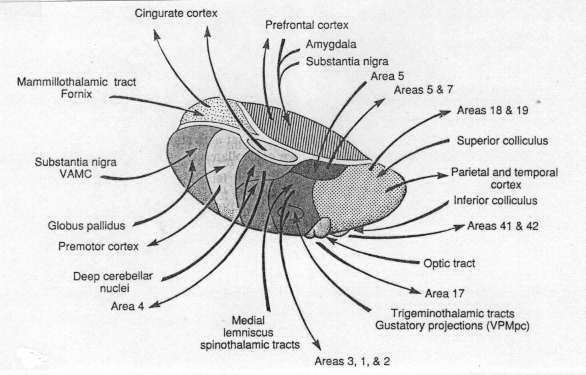 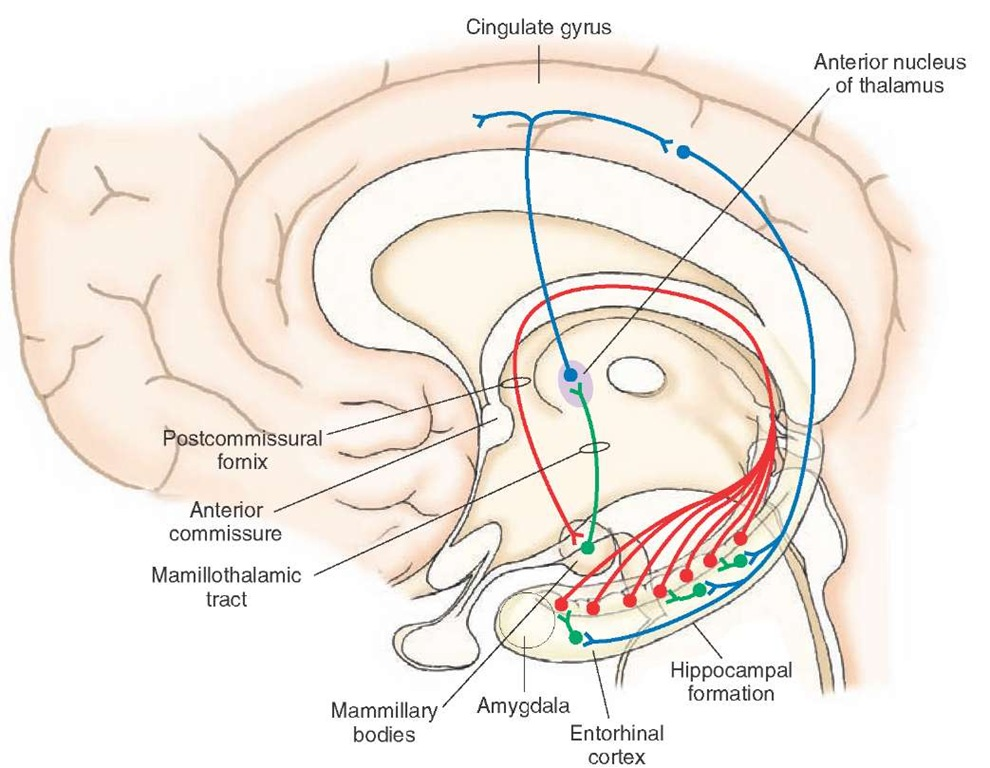 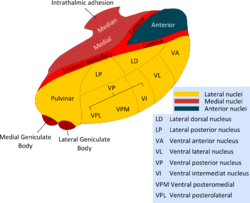 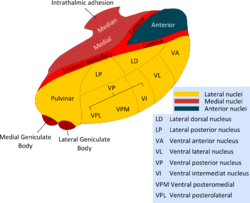 Nucleus medialis dorsalis (MD)
AFFERENTEN (somatische und viscerale Impulsen) kommen:
 - von anderen Thalamuskernen
 - vom Hypothalamus
 - vom Corpus amygdaloideum (limbisches)

EFFERENTEN PROJIZIEREN ZUM PRÄFRONTALEN KORTEX
(präfrontaler Kortex ist großer Teil des Frontallappens)
-BESONDERE ROLLE: für Verhaltenweisen und für intellektuelle Leistungen 

-ZERSTÖRUNG DIESES RINDEAREALES oder der entsprechenden thalamokortikalen Bahnen führt:
		zur Gleichgültigkeit
		zu den  schweren Persönlichkeitsverendärungen
		zur Störungen des sozialen Verhaltens
Nucleus lateralis dorsalis, Nucleus lateralis posterior, Pulvinar thalami
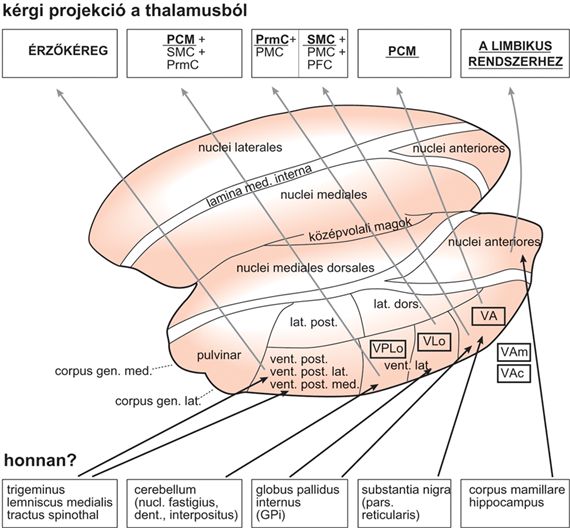 Nucleus lateralis dorsalis (LD)
Nucleus lateralis posterior (LP)
Pulvinar thalami

Afferentation:
Neocortex
andere Thalamuskerne

Efferentation:
Parietale Lappe

Function:
Integration
Assotiation
Unspezifische Thalamuskerne
Unspezifische Thalamuskerne sind die Nucleus reticularis und die  Nuclei  intralaminares (der Größte ist der Nucleus  centromedianus) 

Sie bilden neuronale Verbindungen zwischen Hirnstamm, Kleinhirn, Basal Ganglien und motorische Rinde 

Funktion:
-Integration von motorischen Impulsen zusammen mit den Basalganglien und Kleinhirn -„Wecksystem” über ARAS.
Verbindungen des Nucleus centromedianus
Afferenzen
          -ARAS Anteil des FR (Aufsteigendes Retikuläres Aktivierendes System)
          -aus Kollateralen des Tr. spinothalamicus 
          -aus Kollateralen des N. emboliformis des Kleinhirns
          -aus der prämotorischen und motorischen Großhirnrinde
         - von Pallidum medialis

Efferenzen:
         -zu den anderen Thalamuskernen : Integration
         -zur Großhirnrinde: „Wecksystem”
         -zum Striatum 	       Integration von motorischen Impulsen
         -zum Gyrus cinguli       und Bewegungsentwürfen
”WECKSYSTEM” DER RINDE ÜBER ARAS
Aktivierung des ARAS führt zu einer unspezifischen Aktivierung des gesamten Kortex. 

Wie? 
Über ihre Verbindungen zu spezifischen Thalamuskerne, die  zum gesamten Kortex projizieren (dort die Bildung  neuronaler Verbindungen), quasi „vorerregend”,           zu helfen
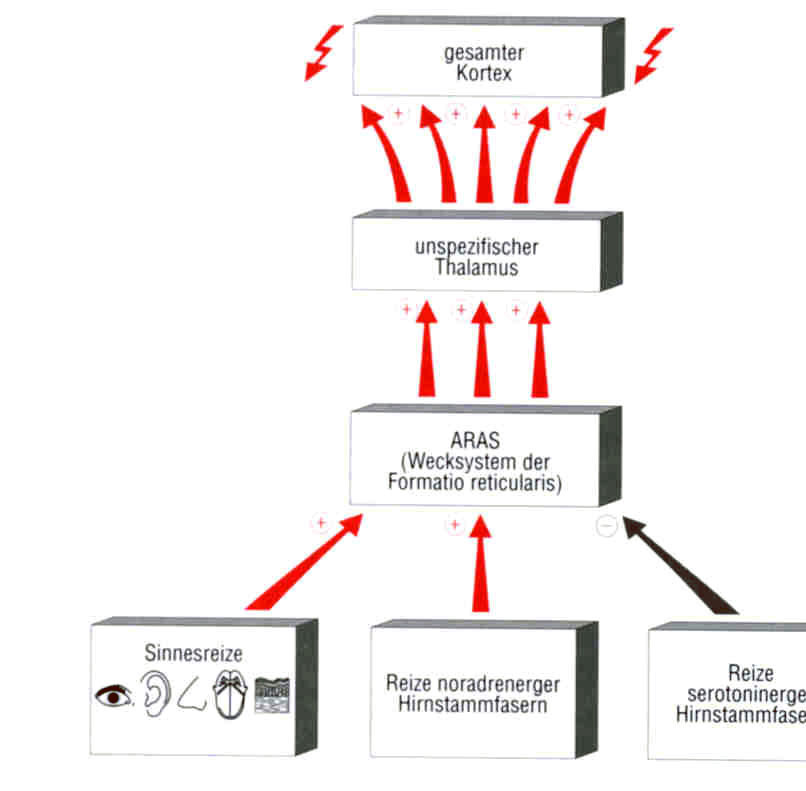 +
+
+
+
+
über spezifische Thalamuskerne
+
+
+
+
+
-
NA aktivierend:     Serotonin hemmend: Erregungszustand  Müdigkeit, Schlaf Wachzustand
Funktionen des Thalamus (Zusammenfassung)
Spezifischer Thalamus:
-Integriert die Bewegungsimpulse von Kleinhirn und 
 Basalganglien, (und leitet zum motorischen Kortex)

-Integrative Verarbeitung und Auslese der sensorischen 
 Impulse, (und leitet zum sensiblen Kortex)

-Besondere Rolle: für Verhaltenweisen und für    
 intellektuelle Leistungen (N. mediodorsalis thalami leitet  
 zum präfrontalen Kortex)

Unspezifischer Thalamus:
-”Wecksystem” der Rinde über ARAS
Integration von motorischen Impulsen und     
    Bewegunsentwürfen (zusammen mit den Basalganglien      
    und mit dem Kleinhirn über N. centromedianus)
Angewendete Literatur
Sobotta: Anatomie des Menschen

Benninghoff, Drenckhahn: Anatomie

Rohen, Yokochi, Lütjen-Drecoll: Anatomie des Menschen 	
Netter: Atlas der Anatomie des Menschen

Schiebler, Schmidt, Zilles: Anatomie

Schünke, Schulte, Schumacher, Voll, Wesker: Prometheus

Szentágothai, Réthelyi: Funkcionális anatómia

Relevante Vorlesungen von Dr. Maria Kausz und Dr. Andrea Heinzlmann